Mezinárodní vědecké konferenci
„Ekonomická životaschopnost lesnicko-dřevařského sektoru v novodobých podmínkách“ 
27. – 29. června 2019 
Společenské a vzdělávací centrum - zámek Křtiny
Implementačná a evalvačná analýza nástroja náhrad za obmedzenie vlastníckych práv
Klára Báliková
Zuzana Dobšinská
Jaroslav Šálka
KERLH, TUZVO
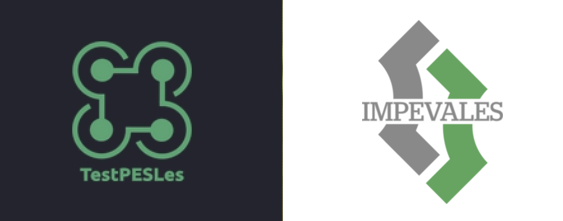 Problematika
Policy output
Ekosystémové služby lesov (ESL) a platby (PES)
Medzisektorová koordinácia v rôznych fázach policy cyklu
Analýza verejnej politiky (Policy analysis)
Policy impact – zmena správania adresátov
Policy outcome – environmentálna účinnosť PES; dosahovanie cieľov
Governance
Terminácia – odporúčania
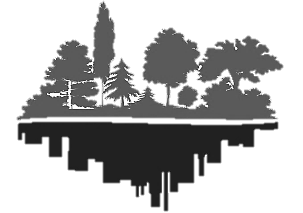 Participácia aktérov v jednotlivých fázach policy cyklu
Implementačné a evalvačné analýzy
Informácie a vedecká expertíza
Viacúrovňové spravovanie v jednotlivých fázach policy cyklu
Hodnotenie štátnych zásahov
Problematika – Náhrady za obmedzenie vlastníckych práv
Stret záujmov dvoch „koalícií“ – ekologickej a lesníckej
§ 61 Zákona č. 543/2002 Z.z. v znení neskorších predpisov o ochrane prírody a krajiny
Vyhlásené znenie: Náhrada za obmedzenie vlastníckych práv – finančná kompenzácia
Súčasné znenie (časová verzia predpisu účinná od 02.01.2019 do 31.07.2019) : Náhradou za obmedzenie vlastníckych práv sa rozumie:
zámena pozemku za iný vhodný pozemok vo vlastníctve štátu, ak je možná, 
nájom pozemku, 
výkup pozemkov do vlastníctva štátu, 
zmluvná starostlivosť, 
finančná náhrada.
[Speaker Notes: Zmena politických a ekonomických podmienok po r. 1989 radikálne zasiahla aj oblasť ochrany prírody. Najvýznamnejšou zmenou bol vznik samostatného rezortu životného prostredia (Burkovský 2006). Tieto zmeny zasiahli aj právnu úpravu spoločenských vzťahov v lesnom hospodárstve. 
V roku 1993 bol schválený nový zákon o ochrane prírody, ktorý upravuje požiadavky na ochranu prírody a v súčasnosti potrebné kompenzačné platby (obrázok 1). Predtým boli národné parky a iné prírodné rezervácie určené podľa plánovaných ekonomických koncepcií, bez konfliktov so súkromnými záujmami, pretože pozemok bol takmer 100% vo vlastníctve štátu (Šálka, Dobšinská, Hubo,  2016). 
Po čiastočnej novelizácii dovtedy platných právnych predpisov v oblasti lesného hospodárstva v 90-tych rokoch minulého storočia postupne prevládal názor, že je nevyhnutné pripraviť novú komplexnú úpravu spoločenských vzťahov k lesom. V júni 2005 bol tak v slovenskom parlamente schválený vládny návrh nového zákona o lesoch. Jednou z najvýznamnejších skutočnosti pre vypracovanie nového zákona o lesoch malo byť vytvorenie rovnováhy medzi verejnými záujmami a požiadavkami vlastníkov lesov vrátane legislatívneho riešenia náhrady škôd a náhrad za obmedzenie vlastníckych práv. Z týchto základných ustanovení vychádza aj účel súčasnej právnej úpravy starostlivosti o lesy, ktorým je, okrem iného, aj zosúladenie záujmov spoločnosti a vlastníkov lesov, resp. dosiahnutie vyváženého stavu medzi oprávnenými záujmami vlastníkov lesa a verejnými záujmami (Šulek 2013). Nespokojnosť vlastníkov pozemkov v chránených územiach vyvolalo zdĺhavé niekoľkoročné hľadanie vhodného spôsobu výpočtu ujmy a odškodňovania, k čomu sa pridružila názorová nejednotnosť na oprávnený subjekt náhrady (najskôr len neštátne subjekty, potom aj štátne na základe rovnoprávnosti vlastníctva, a napokon opäť len neštátne), v dôsledku čoho sa menili aj príslušné predpisy. Nevypriadanie nárokov na náhrady za obmedzenie využívania pozemkov v národnej sieti chránených území iba umocnilo nedôveru vlastníkov pozemkov, ktoré majú byť súčasťou európskej siete chránených území v sústave NATURA 2000. Predpokladom pre zlepšenie situácie je intenzívnejšia komunikácia s vlastníkmi, pričom výška a spôsob náhrady za obmedzenie vlastníckych práv by mali byť zabezpečené už v rámci prípravy vyhlásenia akéhokoľvek chráneného územia (Burkovský 2006).]
Problematika – Náhrady za obmedzenie vlastníckych práv
Stret záujmov dvoch „koalícií“ – ekologickej a lesníckej
§ 35 Zákona o lesoch č. 326/2005 Z. z. v znení neskorších predpisov
Náhrada za obmedzenie vlastníckych práv patrí vlastníkovi alebo správcovi, ak vyňatím [§ 7 ods. 1 písm. a) a b)], obmedzením využívania [§ 7 ods. 1 písm. c)] alebo osobitným režimom hospodárenia (§ 14 ods. 1) dôjde k obmedzeniu vlastníckych práv...
Novela zákona o lesoch č. 326/2005....upravuje niektoré ustanovenia týkajúce sa hospodárskej úpravy lesa a upravuje spôsob úhrady zvýšených nákladov za realizáciu opatrení proti šíreniu biotických škodcov z území na ktorých bola aktívna ochrana lesa obmedzená na základe podmienok ochrany prírody.
[Speaker Notes: Zmena politických a ekonomických podmienok po r. 1989 radikálne zasiahla aj oblasť ochrany prírody. Najvýznamnejšou zmenou bol vznik samostatného rezortu životného prostredia (Burkovský 2006). Tieto zmeny zasiahli aj právnu úpravu spoločenských vzťahov v lesnom hospodárstve. 
V roku 1993 bol schválený nový zákon o ochrane prírody, ktorý upravuje požiadavky na ochranu prírody a v súčasnosti potrebné kompenzačné platby (obrázok 1). Predtým boli národné parky a iné prírodné rezervácie určené podľa plánovaných ekonomických koncepcií, bez konfliktov so súkromnými záujmami, pretože pozemok bol takmer 100% vo vlastníctve štátu (Šálka, Dobšinská, Hubo,  2016). 
Po čiastočnej novelizácii dovtedy platných právnych predpisov v oblasti lesného hospodárstva v 90-tych rokoch minulého storočia postupne prevládal názor, že je nevyhnutné pripraviť novú komplexnú úpravu spoločenských vzťahov k lesom. V júni 2005 bol tak v slovenskom parlamente schválený vládny návrh nového zákona o lesoch. Jednou z najvýznamnejších skutočnosti pre vypracovanie nového zákona o lesoch malo byť vytvorenie rovnováhy medzi verejnými záujmami a požiadavkami vlastníkov lesov vrátane legislatívneho riešenia náhrady škôd a náhrad za obmedzenie vlastníckych práv. Z týchto základných ustanovení vychádza aj účel súčasnej právnej úpravy starostlivosti o lesy, ktorým je, okrem iného, aj zosúladenie záujmov spoločnosti a vlastníkov lesov, resp. dosiahnutie vyváženého stavu medzi oprávnenými záujmami vlastníkov lesa a verejnými záujmami (Šulek 2013). Nespokojnosť vlastníkov pozemkov v chránených územiach vyvolalo zdĺhavé niekoľkoročné hľadanie vhodného spôsobu výpočtu ujmy a odškodňovania, k čomu sa pridružila názorová nejednotnosť na oprávnený subjekt náhrady (najskôr len neštátne subjekty, potom aj štátne na základe rovnoprávnosti vlastníctva, a napokon opäť len neštátne), v dôsledku čoho sa menili aj príslušné predpisy. Nevypriadanie nárokov na náhrady za obmedzenie využívania pozemkov v národnej sieti chránených území iba umocnilo nedôveru vlastníkov pozemkov, ktoré majú byť súčasťou európskej siete chránených území v sústave NATURA 2000. Predpokladom pre zlepšenie situácie je intenzívnejšia komunikácia s vlastníkmi, pričom výška a spôsob náhrady za obmedzenie vlastníckych práv by mali byť zabezpečené už v rámci prípravy vyhlásenia akéhokoľvek chráneného územia (Burkovský 2006).]
Materiál a metódy
Cieľom práce je vypracovať implementačné a evalvačné analýzy vybraného ekonomického nástroja lesníckej politiky.
Overenie hypotéz:
Hypotéza 1: Náhrady za obmedzenie vlastníckych práv spĺňajú kritériá platieb za ekosystémové služby lesov.
Hypotéza 2: Náhrady za obmedzenie vlastníckych práv sú  potenciálne účinné z pohľadu analýzy verejnej politiky.
Hypotéza 3: Výskyt implementačných nedostatkov znižuje skutočnú účinnosť náhrad za obmedzenie vlastníckych práv. 
Hypotéza 4: Komplexnosť spravovania znižuje skutočnú účinnosť náhrad za obmedzenie vlastníckych práv
Využitie metód sociologického výskumu – analýza dokumentov a rozhovory so zainteresovanými aktérmi.
Formulácia (úroveň policy outputu)
Output: Zákon č. 362/2005 Z.z. o lesoch v znení neskorších predpisov; Zákon č. 543/2002 Z.z. o ochrane prírody a krajiny v znení neskorších predpisov.
Formulácia (úroveň policy outputu)
Output: Zákon č. 362/2005 Z.z. o lesoch v znení neskorších predpisov; Zákon č. 543/2002 Z.z. o ochrane prírody a krajiny v znení neskorších predpisov.
Formulácia (úroveň policy outputu)
Output: Zákon č. 362/2005 Z.z. o lesoch v znení neskorších predpisov; Zákon č. 543/2002 Z.z. o ochrane prírody a krajiny v znení neskorších predpisov.
Implementácia nástroja
Implementácia nástroja v číslach
Obr 1 Nárokované a priznané náhrady za sledované obdobie
Obr 2 Vyplatené náhrady za sledované obdobie
Ročná výška náhrad by mala dosahovať 9,825 mil EU/rok (Kovalčík a kol. 2011);
Priemerná náhrada za roky 2008-2017 predstavuje 2,3 mil EUR/rok
Impact: zmena správania adresátov – čiastočná
[Speaker Notes: Slide znázorňuje implementáciu nástroja. Prvý obrázok znázorňuje vývoj nárokovaných a priznaných náhrad do roku 2014. Druhý znázorňuje vyplatené náhrady za sledovanú dekádu. Ako vypočítali autori Kovalčík a kol. (2012) ročná náhrada by mala predstavovať okolo 10mil eur. Implementačná analýza poukazuje na to, že zmena správania adresátov, síce nastala, ale len čiastočne. Môžu za to práve spomínané implementačné nedostatky (predchádzajúci slide), ktoré spôsobujú, že adresáti aj keď im náhrada zo zákona prináleží o ne nežiadajú.]
Evalvácia
Zákon o lesoch
Zákon o ochrane prírody a krajiny
Závery a odporúčania
Ekosystémové služby lesov (ESL) a platby (PES)
Dlhodobá medzisektorová koordinácia v rámci všetkých fáz cyklu medzi MŽP a MPaRV
Analýza verejnej politiky (Policy analysis)
Čiastočná zmena správania adresátov FP
Evalvácia priebežná; zmeny v spôsobe hospodárenia;  dopad na želané ciele pozitívny; stredná skutočná účinnosť.
Zníženie administratívnej náročnosti; zvýšiť medzi sektorovú koordináciu;
Governance
Participácia aktérov vo fáze formulácie – pripomienkovanie návrhu legislatívy – zapojenie verejnosti. V ostatných fázach je len formálna na úrovni „informovať“ – Zelená správa LH, do roku 2015 VS ŠOP.
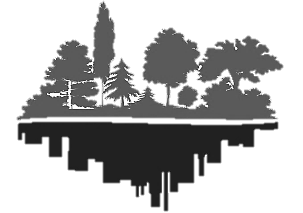 Podpora špecifických ESL
Chýbajúce sprievodné persuázne opatrenia... Vedecká expertíza je vykonávaná, ale zatiaľ nefunguje prenos poznatkov  do praxe (NLC)
Výskyt implementačných nedostatkov, ktoré znižujú účinnosť nástroja
Národná (úroveň ministerstva) a regionálna úroveň (OÚ v sídle kraja)
Systémovo nutná finančná podpora
[Speaker Notes: H1 potvrdená: Z výsledkov výskumu vyplýva, že nástroj náhrad za obmedzenie vlastníckych práv je vhodným nástrojom podpory globálnych ekosystémových služieb lesov, ktoré sú zabezpečované tzv. „zoskupovaním“ kedy je platba poskytovaná za celé územie. Vlastník lesa je kompenzovaný za obmedzenie vlastníckych práv z titulu ochrany prírody a je povinný zabezpečiť diferencované hospodárenie. V rámci týchto aktivít vznikajú zvýšené náklady, resp. ujma na produkčnej funkcii lesov, pretože tu nejde  o „bežné hospodárenie v lesoch“, zamerané len na produkciu dreva, ale o „osobitný režim hospodárenia“, kde treba vynaložiť väčšie náklady, resp. kde vlastníkom a obhospodarovateľom lesov vzniká určitá ujma, ktorú spôsobuje aplikácia predpisov právnych noriem vydaných štátom (Šulek, 2013). 

H2 potvrdená: Náhrady za obmedzenie vlastníckych práv sú nástrojom, ktorý reflektuje záujmy viacerých skupín („ekologická“ vs. „lesnícka“ koalícia; spoločnosť ako užívatelia ESL). Ekonomické nástroje sa vyznačujú strednou precíznosťou účinku. Potenciálna účinnosť je v prípade náhrad zvýšená nadväznosťou na regulatívne nástroje (nástrojový mix), ktoré predstavujú ústavne garantované vlastníctvo a kompenzáciu za jeho obmedzenie.

H3 potvrdená: Nástroj náhrad za obmedzenie vlastníckych práv sa vyznačuje strednou skutočnou účinnosťou. Môžu za to hlavne identifikované implementačné nedostatky, ktoré poukazujú na vysokú administratívnu náročnosť a neprehľadný systém ochrany prírody na Slovensku. Ročne priznané náhrady predstavujú cca 80 % z nárokovaných náhrad čo poukazuje na vysokú implementačnú účinnosť, ale podľa výsledkov ostatných štúdií to priznané náhrady predstavujú stále len okolo 50% z toho čo by skutočne malo byť kompenzované. 

 H4 potvrdená: Náhrady za obmedzenia vlastníckych práv sú implementované v rámci dlhodobej medzisektorovej koordinácie v rámci všetkých fáz policy cyklu. Tento nástroj spadá pod nástroje lesníckej politiky ako aj politiky ochrany prírody (životné prostredie), pričom komunikácia medzi týmito sektormi často zlyháva. Komplexnosť spravovania nástroja náhrad znižuje jeho skutočnú účinnosť.]
Ďakujeme za pozornosť.
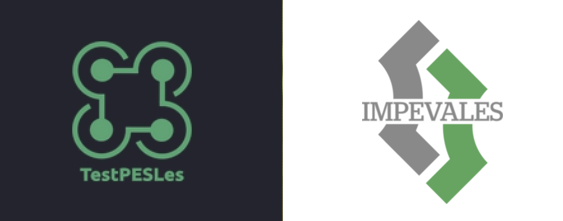